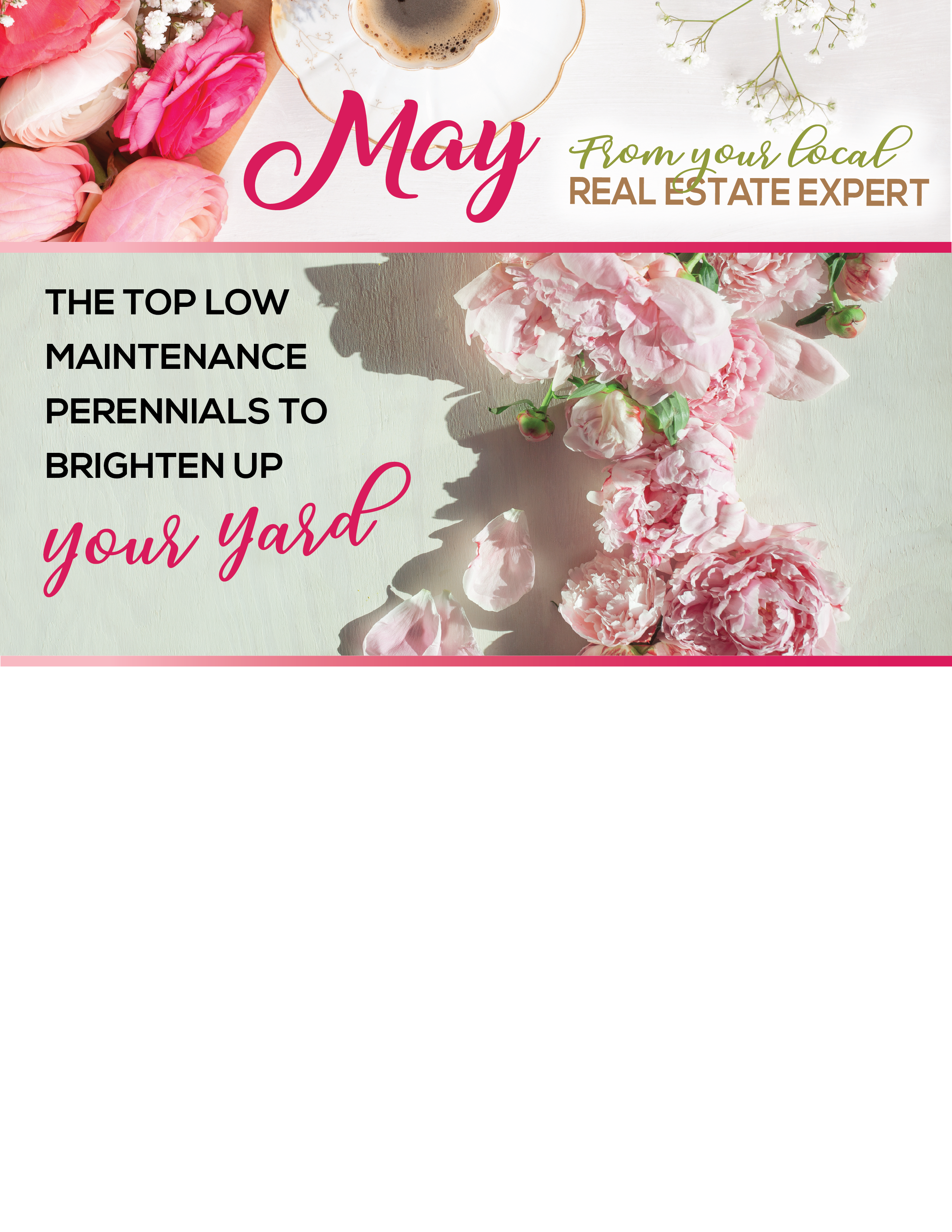 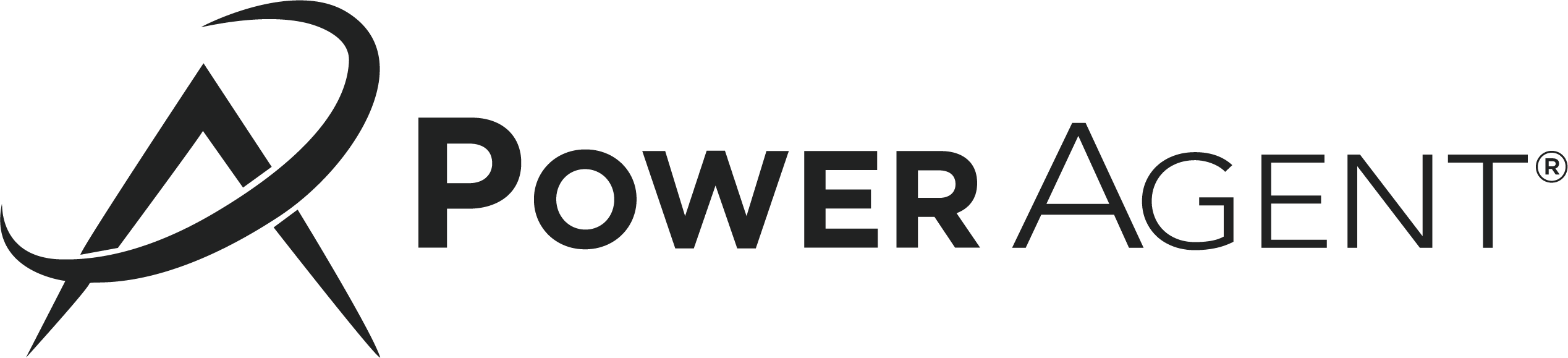 Spring is in full swing, and if you are wanting a beautiful, but low maintenance garden, we have some top options for a colorful, easy yard.
Hostas are great for providing lush greens all summer long. They come in many varieties of different sizes and colors. This is great in shady locations. 

Astilbe comes in bright plumes of red, pink or flowers and typically blooms in June, but they require good hydration.
Peonies love sunny spots (they need six or more hours of sunlight a day). They don’t tend to flower as well in the shade. Once established, peonies can flower for decades.
Ferns prefer cool, moist shade, and leaves come in shades of green, blue-grey, and even coppery-colored.
Coneflowers are colorful and will draw butterflies galore! These flowers are native to prairie regions prairie flowers are hardy and will bloom into the late summer. They don’t require a lot of water, either.

Gaillardia has bright red and yellow daisy-like blooms and will reseed itself which makes it a great way to add of colour to your yard. This lovely plant doesn’t require a lot of water.

Day lilies are a fantastic choice for a low-maintenance plant that still provides a bright splash of color that does well in any sunny spots in your yard.
Agent Contact Info / Photo / Website Here.
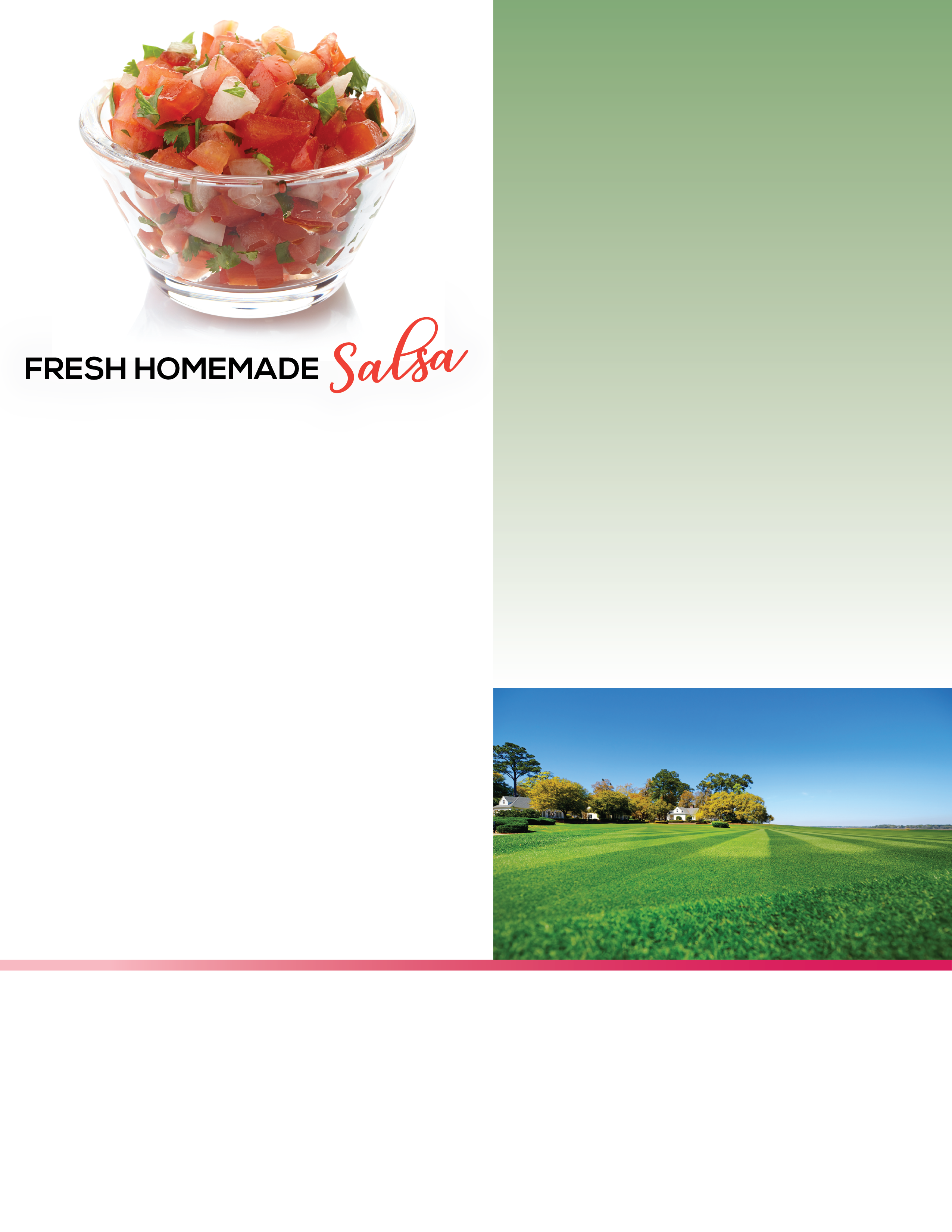 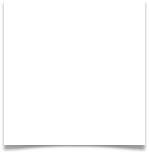 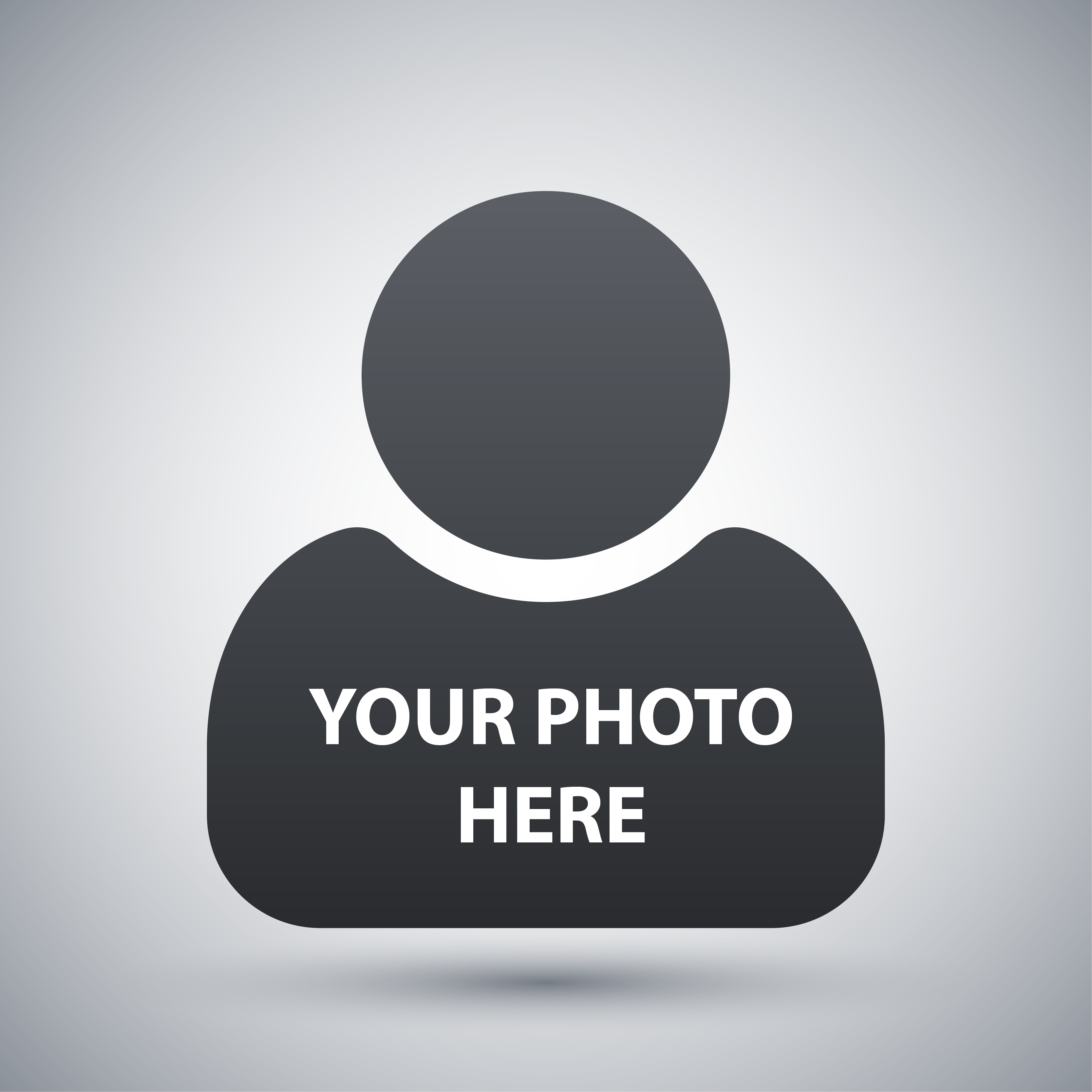 Tips For A Fabulous Lawn
Rake deeply to clear out thatch.
Aerate high traffic areas to allow water and oxygen to reach the roots.
Assess your soil for acidity and use a limestone fertilizer to neutralize the pH.
Overseed bare patches in your lawn with grass seed.
Perform a light fertilizing (a heavier feed should be done in the fall). 
Apply preemergent herbicides to prevent weeds like crabgrass.
Apply post emergent herbicides or pull weeds by hand.
Service your lawnmower with a tune-up.
Ingredients:

2 cups chopped tomatoes
¼ cup chopped red onion
¼ cup chopped yellow onion
2 tablespoons canned green chilies
2 tablespoons fresh lime juice
2 tablespoons chopped fresh cilantro
2 cloves garlic, peeled
1 teaspoon ground cumin
¼ teaspoon salt
Directions:

Combine tomatoes, red onion, yellow onion, green chilies, lime juice, cilantro, garlic, cumin, and salt in a food processor. Pulse processor until mixture is combined, yet remains chunky. Transfer to a bowl, cover with plastic wrap, and refrigerate at least 1 hour.
Agent Contact Info / Photo / Website Here.